VY_III/2_INOVACE_86_Zdeněk Svěrák
Zdeněk Svěrák
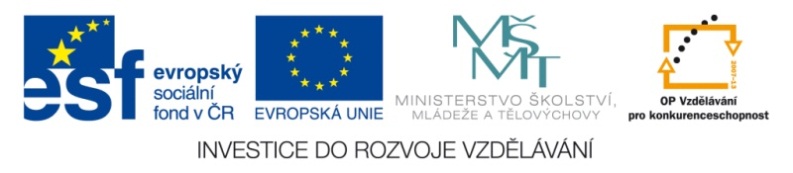 Mgr. Jana Svobodová
Obsah
Portrét
Život
Dílo
Otázky
Portrét
Obrázek na tabuli
Život
Narodil se 28. března 1936 v Praze
Vystudoval VŠ pedagogickou, obor český jazyk
4 roky byl učitelem na ZŠ a gymnáziu
8 let byl redaktorem v Československém rozhlase
14 let byl scénárista na Barandově
Teď pracuje ve svobodném povolání
Syn Jan je známý režisér
Díla
Knihy:
Mám v hlavě myš Lenku
Když se zamiluje kůň
Tatínku ta se ti povedla
Radovanovy radovánky
Zpěvník – Jaroslav Uhlíř, Zdeněk Svěrák největší hity

Filmové scénáře:
Tři veteráni
Lotradno a Zubejda
Obecná škola
Vesničko má středisková
Otázkyčítanka pro 5. ročník, Nová škola, Holky z Polabí
V první a druhé sloce najdi rýmy
Najdi na mapě Poděbrady a Polabí
Co všechno musí mít kolo 
Zhlédnutí ukázky z filmu Tři veteráni
OtázkyČítanka pro 5. ročník Nová škola, Neopouštěj
Z jaké knížky je ukázka
Proč nemáme opouštět staré známe, věci
Už jsi se někdy rozešel s kamarádem nebo kamarádkou a pak jsi toho litoval